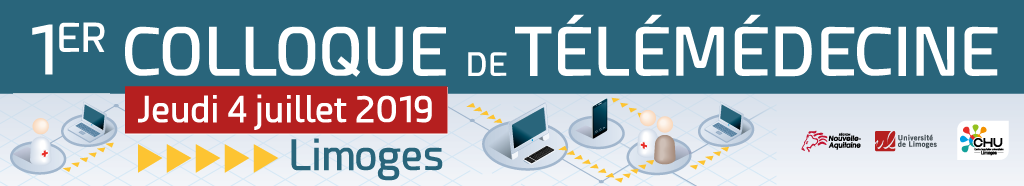 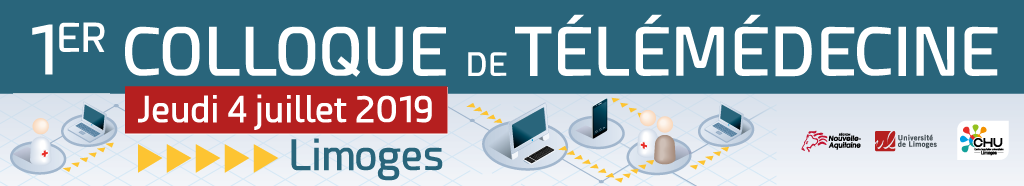 Présentation
Accueil par les Doyens des Facultés de Médecine (Pierre-Yves Robert) et de Pharmacie (Jean-Luc Duroux) 

Ouverture du Colloque par  
Jean-Christophe Rousseau Directeur Général Adjoint 
Jean-Yves Salle Président de la CME du CHU Dupuytren
Mme Michèle Dupuy Responsable du Département système d’information en santé et télémédecine à l'ARS Nouvelle-Aquitaine.

Informations sur le Colloque par les Prs. Jean-Jacques  Moreau et Achille Tchalla
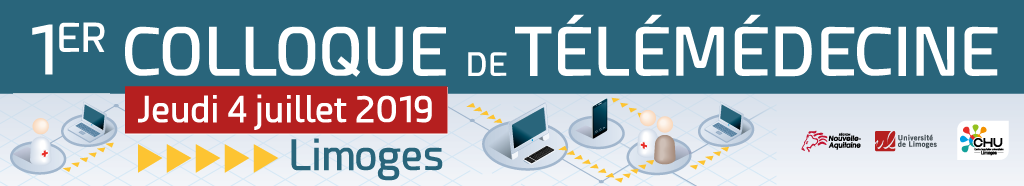 Informations
Un Colloque partagé en 2 parties:
Le matin les communications (Amphi C)
La télémédecine en territoire limousin
Le retour d’expériences
Déjeuner sur place
L’après-midi les ateliers (salles spécifiques)
Un Colloque qui informe sur les projets en cours
Un Colloque qui reçoit des personnalités (Pr. N. Salles)
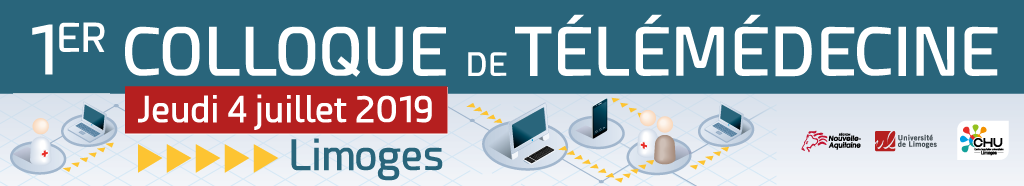 Informations
Le 1er Colloque de télémédecine 2019 est un succès:

Plus de  170 pré-inscrits 220 présents

Séances d’évaluation sur socrative sur smartphone et tablettes (F. Dauger) à 11h

Proposition de renouveler l’expérience 
En 2020 en Creuse
En 2021 en Corrèze
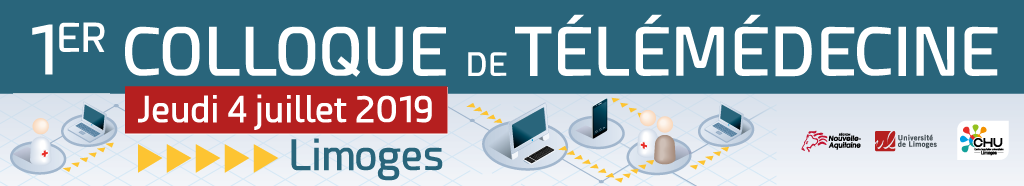 Informations
A été remis lors de l’accueil:
Un badge
Un programme + plan du site au verso
Un code wifi
Une attestation de présence 
Une répartition dans les ateliers de l’après-midi
Une évaluation du Colloque (remettre à l’accueil)
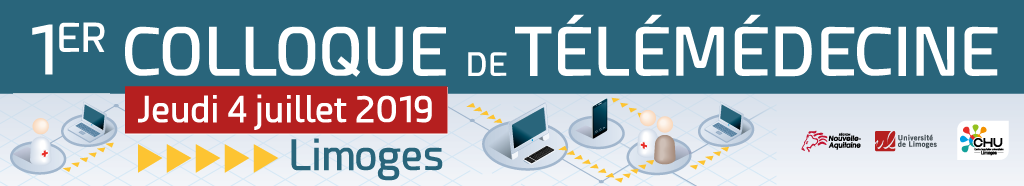 Remerciements
Aux 50 personnes qui ont participé au programme scientifique, à la logistique, à l’organisation.
La Région pour son aide financière
Aux industriels pour leur participation aux ateliers et leur aide financière:
	- Roche Diabetes Care France
	- Ki-Lab 
	- Acetiam 
	- Parsys 
	- Cardiogap